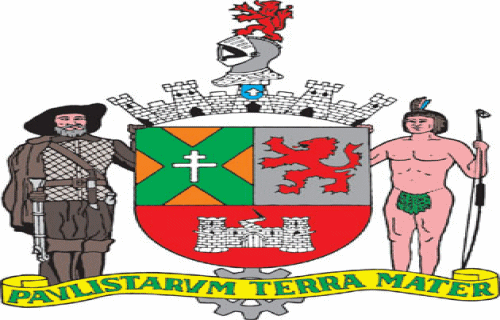 SECRETARIA DE SAÚDE
RELATÓRIO DETALHADO DO QUADRIMESTRE ANTERIOR
CONSELHO MUNICIPAL DE SAÚDE  1º QUADRIMESTRE 2021

REUNIÃO DO CMS EM 25 DE MAIO DE 2021

AUDIÊNCIA PÚBLICA EM 25 DE MAIO DE 2021
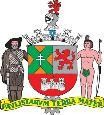 Relatório Detalhado 1º Quadrimestre 2021
Lei Complementar nº 141, de 13 de Janeiro de 2012
Art. 36. O gestor do SUS em cada ente da Federação elaborará Relatório detalhado referente ao  quadrimestre anterior, o qual conterá, no mínimo, as seguintes informações:
- montante e fonte dos recursos aplicados no período;
- auditorias realizadas ou em fase de execução no período e suas recomendações e  determinações;
- oferta e produção de serviços públicos na rede assistencial própria, contratada e conveniada,  cotejando esses dados com os indicadores de saúde da população em seu âmbito de atuação.
§ 5o O gestor do SUS apresentará, até o final dos meses de maio, setembro e fevereiro, em  audiência pública na Casa Legislativa do respectivo ente da Federação, o Relatório de que  trata o caput.


Art. 41. Os Conselhos de Saúde, no âmbito de suas atribuições, avaliarão a cada quadrimestre o  relatório consolidado do resultado da execução orçamentária e financeira no âmbito da saúde  e o relatório do gestor da saúde sobre a repercussão da execução desta Lei Complementar nas  condições de saúde e na qualidade dos serviços de saúde das populações respectivas e  encaminhará ao Chefe do Poder Executivo do respectivo ente da Federação as indicações para  que sejam adotadas as medidas corretivas necessárias.
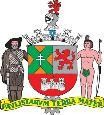 Relatório Detalhado 1º Quadrimestre 2021
Estrutura da Prestação de Contas


1 – Demonstrativo financeiro e contábil, onde estão apresentadas:
Receitas
a)
Demonstrativo das receitas de impostos vinculados a aplicação mínima  obrigatória na saúde arrecadados no quadrimestre e o valor correspondente à  aplicação mínima obrigatória de 15%;
Arrecadação de taxas, multas e correção monetária transferidos para o  orçamento da saúde mas que não se vinculam ao cumprimento da Emenda 29;
As receitas provenientes das transferências da União/Ministério da Saúde e Estado/Secretaria de  Saúde que ingressaram no Fundo Municipal de Saúde
a)
a)
Execução Orçamentária e Financeira do Quadrimestre
a)
b)
c)
Empenhos do quadrimestre, separados por fonte (origem) dos recursos  Pagamentos do quadrimestre, separados por fonte (origem) dos recursos  Conciliação bancária entre as contas
– Relatórios Analíticos do Orçamento e da execução do quadrimestre, apresentados por itens de despesa;
– Especificação das despesas
– Documentos comprobatórios das informações de empenho e pagamento, separados por origem (Municipal,  Federal e Estadual) e por unidades executoras.

– Principais ações desenvolvidas e resultados observados no quadrimestre
Relatório Detalhado 1º Quadrimestre 2021
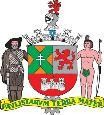 Identificação
UF: São Paulo
Município: São Bernardo do Campo  Relatório: 2º Quadrimestre de 2020
Secretaria de Saúde de São Bernardo do Campo – SP
CNPJ: 46.523.239/0001-47
Rua João Pessoa, 59
CEP: 09715-000
Telefone: (11) 2630-6113
E-mail: saude@saobernardo.sp.gov.br
Secretário: Dr. Geraldo Reple Sobrinho  Posse em 01/01/2017
PMS 2018-2021 aprovado pelo CMS em 12/12/2017 - Resolução nº 23.
Alterações do PMS 2018-2021 e PAS 2020 aprovadas pelo CMS em 22/9/2020 - Resolução nº  20/2020, em cumprimento à NOTA TÉCNICA Nº 7/2020-CGFIP/DGIP/SE/MS - Sobre ajuste no  Plano de Saúde (PS) ou na Programação Anual de Saúde (PAS) para inclusão das metas ou das  ações, respectivamente, decorrentes do enfrentamento à pandemia da COVID 19.
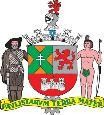 Relatório Detalhado - 1º Quadrimestre 2021
Estabelecimentos Públicos
RELATÓRIO TIPO DE ESTABELECIMENTO - PÚBLICOS E CONTRATADOS SUS
Fonte: CNES - Relatórios - Tipos de Estabelecimentos - Relatório da competêcia Março 2021
Relatório Detalhado 1º Quadrimestre 2021
Orçamento Geral Saúde
QUADRO 1: DEMONSTRATIVO COMPOSIÇÃO GLOBAL ORÇAMENTO SAÚDE 2021
* ORÇADO ATUAL: VALORES INCLUEM SUPERÁVIT DE EXERCÍCIOS ANTERIORES E EXCESSO DE ARRECADAÇÃO PROVENIENTE DE RECURSOS PARA ENFRENTAMENTO DA
COVID-19
LM 6901/2020: Dispõe sobre a transferência para a Conta do Tesouro Municipal, de recursos existentes em Fundos Financeiros Municipais, para atender às necessidades advindas do  Estado de Calamidade Pública que atinge o Município de São Bernardo do Campo reconhecido pelo Decreto Municipal nº 21.116, de 24 de março de 2020, e pelo Decreto Legislativo nº  2.495, de 31 de março de 2020, do Governo do Estado de São Paulo, decorrente da Pandemia do COVID 19
** A partir do presente exercício, informação da despesa no SIOPS deve ser feita observando todas as despesas realizadas na função 10 (saúde) de forma consolidada, ou  seja, observando a administração direta e indireta (s), no entanto, os valores da Administração Indireta, relativas ao orçamento do IMASF - Instituto Municipal de Assistência  à Saúde do Funcionalismo, não integrarão o cálculo para cumprimento da LC 141/2012.
Relatório Detalhado 1º Quadrimestre 2021
Orçamento Geral Saúde
QUADRO 1: DEMONSTRATIVO COMPOSIÇÃO GLOBAL ORÇAMENTO SAÚDE 2021
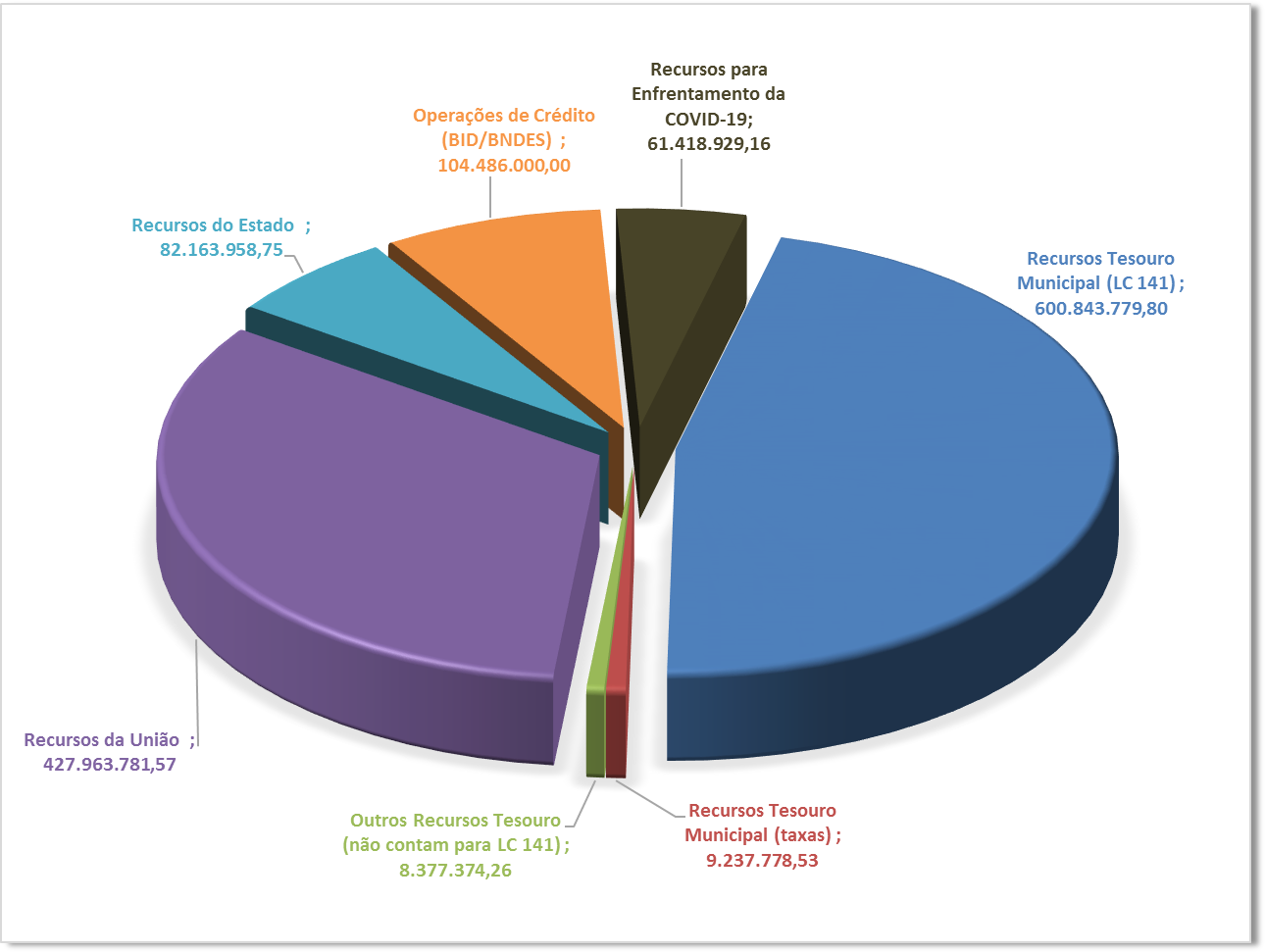 Relatório Detalhado 1º Quadrimestre 2021
Relatório Detalhado - 3º Quadrimestre 2019
Execução Orçamentária
QUADRO 2 – DEMONSTRATIVO DA APLICAÇÃO OBRIGATÓRIA RELATIVO AO  1º QUADRIMESTRE DE 2021
Relatório Detalhado 1º Quadrimestre 2021
Relatório Detalhado - 3º Quadrimestre 2019
Execução Orçamentária
QUADRO 3: DETALHAMENTO DO INGRESSO DE TODAS AS RECEITAS NO 1º  QUADRIMESTRE, POR ORIGEM
* referente à rentabilidade de recursos do tesouro e dos recursos provenientes do financiamento BID que se revertem para o tesouro na execução do projeto
Relatório Detalhado 1º Quadrimestre 2021
Relatório Detalhado - 3º Quadrimestre 2019
Execução Orçamentária
QUADRO 4: EXECUÇÃO ORÇAMENTÁRIA RELATIVA AO 1º QUADRIMESTRE
EXECUÇÃO ORÇAMENTO SECRETARIA DE SAÚDE
EXECUÇÃO ORÇAMENTO IMASF
EXECUÇÃO ORÇAMENTO TOTAL FUNÇÃO 10 (SAÚDE)
Relatório Detalhado 1º Quadrimestre 2021
Relatório Detalhado - 3º Quadrimestre 2019
Execução Orçamentária
QUADRO 5: EXECUÇÃO ORÇAMENTÁRIA POR TIPO DE DESPESA
Diárias civil
35.000,00
-
-
-
** Inclue despesas da categoria 32 e 91
Relatório Detalhado 1º Quadrimestre 2021
Relatório Detalhado - 3º Quadrimestre 2019
Execução Orçamentária
Relatório Detalhado 1º Quadrimestre 2021
Relatório Detalhado - 3º Quadrimestre 2019
Execução Orçamentária
Valor  Empenhado
Contrato de Gestão Complexo Hospitalar
Valor Liquidado
Valor Pago
Manuntenção do HMU
71.222.637,43
55.775.220,01
55.7
Manuntenção do PS Central/Hospital de  Urgência
49.429.000,00
32.940.300,00
Manuntenção do Hospital Anchieta/ Novo  Anchieta Campanha
48.300.048,75
38.021.1
Manuntenção do Hospital de Clínicas
80.244.056,73
61
Sub-Total Contrato Complexo Hospitalar
249.195.742,91
Despesas COVID
49.482.400,
Total Contrato Complexo Hospitalar
298.678.
Contrato de Gestão Central de Convênios
Manuntenção dos Serviços de Atenção Básica
Manuntenção dos Serviços de Urgência e  Emergência
Manuntenção dos Serviços de At  Especializada
Manuntenção dos Serviç  Saúde
Manuntenção do
Sub-Tota  Tota
Q
Relatório Detalhado 1º Quadrimestre 2021
Relatório Detalhado - 3º Quadrimestre 2019
Execução Orçamentária
Relatório Detalhado - 1º Quadrimestre 2021
AS INFORMAÇÕES ASSISTENCIAIS DO 1° QUADRIMESTRE DE 2021  SÃO PRELIMINARES, DEVIDO AO PERÍODO DE FECHAMENTO DOS  SISTEMAS DE INFORMAÇÃO DO SUS
Relatório Detalhado - 1º Quadrimestre 2021
Rede Cegonha
MORTALIDADE INFANTIL e MATERNA
Mortalidade Infantil, perinatal e natimortalidade
SBC, 2017 - 2021
Mortalidade infantil institucional de
residentes SBC
. Estabelecimentos Públicos	. Estabelecimentos Privados
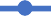 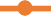 9,77
9,51
9,43
9,30
10,30
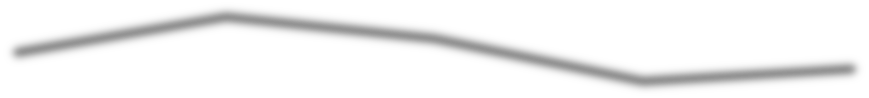 8,99
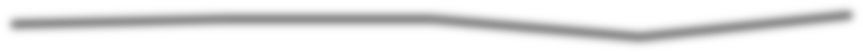 9,03
9,42
11,34
12,14
9,42
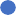 10,47
8,73
9,93
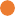 10,32
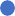 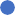 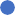 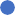 10,26
5,84
5,84
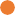 5,59
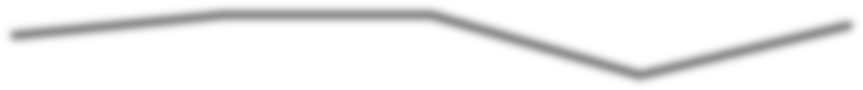 8,76
7,00
5,35
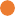 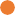 6,54
4,37
3,76
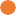 2017	2018	2019

Fonte: SIM SINASC Municipais, 2021 dados parciais;
2020
2021
2017
2018	2019
MORTALIDADE INFANTIL
2020	2021
MORTALIDADE PERINATAL
Fonte: SIM SINASC Municipais, 2021 dados parciais;
Óbitos < 1 ano ocorreram 87% na rede pública e  13% na rede privada

1 óbito infantil em domicílio

2 óbitos maternos (sendo 1 COVID-19 confirmado)
Relatório Detalhado - 1º Quadrimestre 2021
Rede Cegonha
ATENÇÃO AO PRÉ-NATAL E AO PARTO
COBERTURA DE PRÉ-NATAL E PROPORÇÃO DE PARTO
NORMAL
PERCENTUAL DE NASCIMENTOS NA REDE SUS
DENTRO E FORA DO MUNICÍPIO,
residentes SBC, 2017-2021

% Públicos outros municípios	% Públicos Municipais
90,0
81,4	81,8
81,5
81,4
81,4
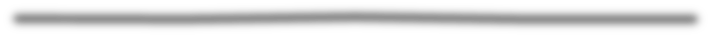 80,0
70,0
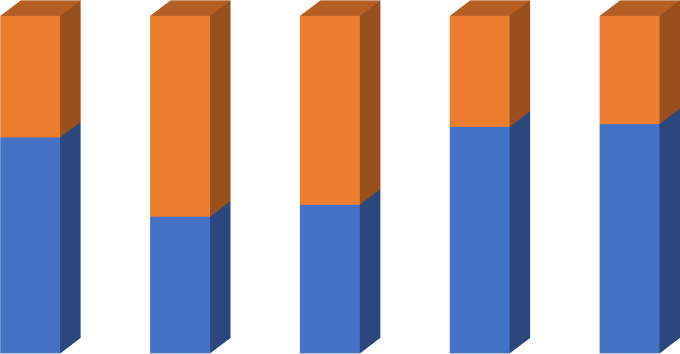 60,0
6,4
6,6
7,2
50,0
11,2
43,7
11,9
39,1
40,8
39,4
38,0
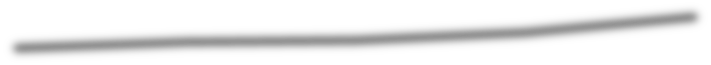 40,0
30,0
93,6
93,4
92,8
20,0
88,8
88,1
2018	2019	2020
% NV com 7 ou mais consultas de pré-natal
% parto normal
2017
2021
2017	2018	2019

Fonte: SINASC MunicipaL, 2021 dados parciais
2020
2021
Fonte: SINASC Municipal, 2021 dados parciais
Proporção de parto normal em 2021:
Rede pública: 66%
Rede privada: 18%
93,6 % dos partos de munícipes  realizados no SUS municipal – HMU
607 DIUs inseridos pós-parto no HMU
47 em mulheres com menos de 20 anos
Nascidos vivos de mães adolescentes 2021:
6,1%
Relatório Detalhado - 1º Quadrimestre 2021
Rede Cegonha - Proteção à Saúde e Vigilâncias
IMUNIZAÇÃO – Crianças < de 02 anos

Cobertura para vacinas selecionadas do Calendário Nacional de Vacinação, para
crianças menores de 02 anos, SBC, 2020
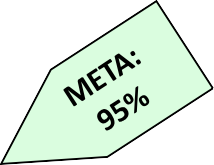 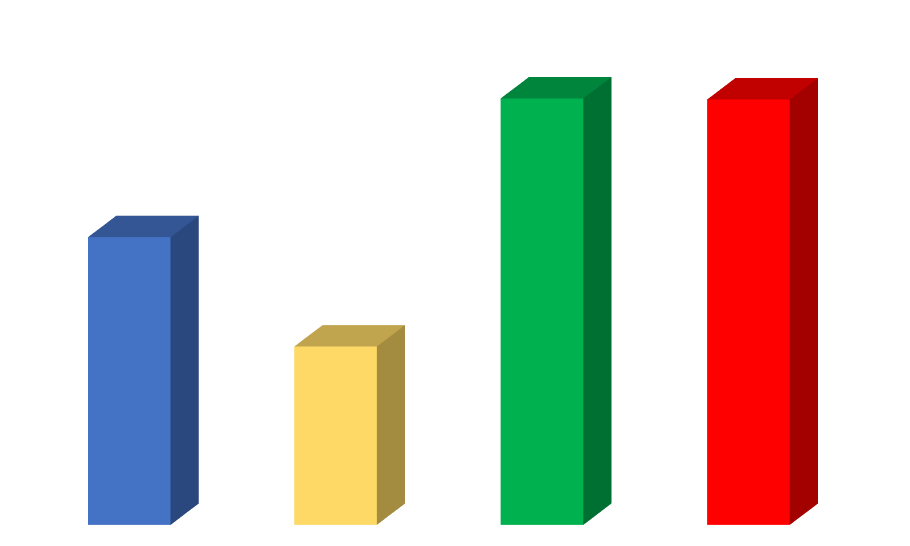 79,85%
80,04%
54,01%

33,48%
Pneumo 10V	Tríplice viral	Polio

Fonte: SI-PNI, dados preliminares 04/05/2021
Pentavalente
Relatório Detalhado - 1º Quadrimestre 2021
Rede de Atenção às Doenças Crônicas
TAXA DE MORTALIDADE PRECOCE (30-69 ANOS)	DOENÇAS CRÔNICAS NÃO TRANSMISSÍVEIS  PELAS PRINCIPAIS DCNT (ÓBITOS/100.000 HAB)
TAXA DE INTERNAÇÃO PRECOCE (30-59 ANOS)  POR DM E AVC (INTERNAÇÕES/10.000 HAB)
314,7
296,9
294,7
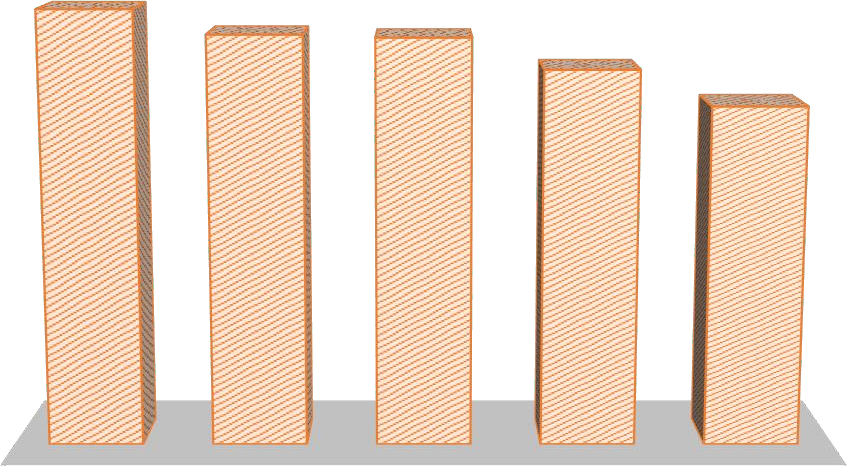 272,2
246,2
DIABETES MELLITUS
AVC (ISQUÊMICO OU HEMORRAGICO AGUDO)
5,69
5,06
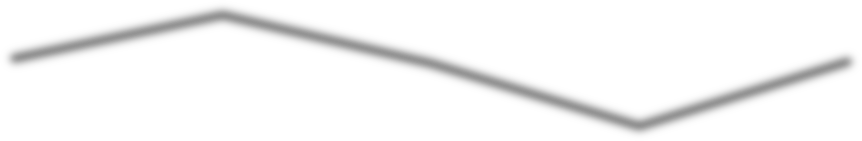 5,02
4,99
4,08
1,48
1,43
2017
2018	2019	2020

taxa de mortalidade precoce pelas DCNT
2021
0,97
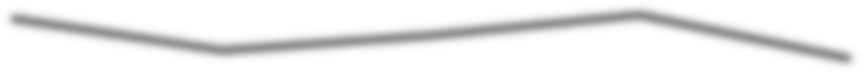 1,19
0,86
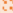 2017	2018

Fonte: SIH Municipal (2021 dados parciais)
Estimativa populacional SEADE
2019
2020
2021
Fonte: SIM Municipal – 2021 dados parciais  Estimativa populacional IBGE atualizada 2020
Doenças Crônicas Não Transmissíveis – Câncer,  Diabetes mellitus, Doenças do Ap. Circulatório,  Doenças Respiratórias Crônicas
Relatório Detalhado - 1º Quadrimestre 2021
Rede de Atenção às Doenças Crônicas
PREVENÇÃO DO CÂNCER FEMININO
DOENÇA RENAL CRÔNICA - TRS
PAPANICOLAOU E MAMOGRAFIAS
Média mensal de exames
HEMODIÁLISE
Média mensal de sessões
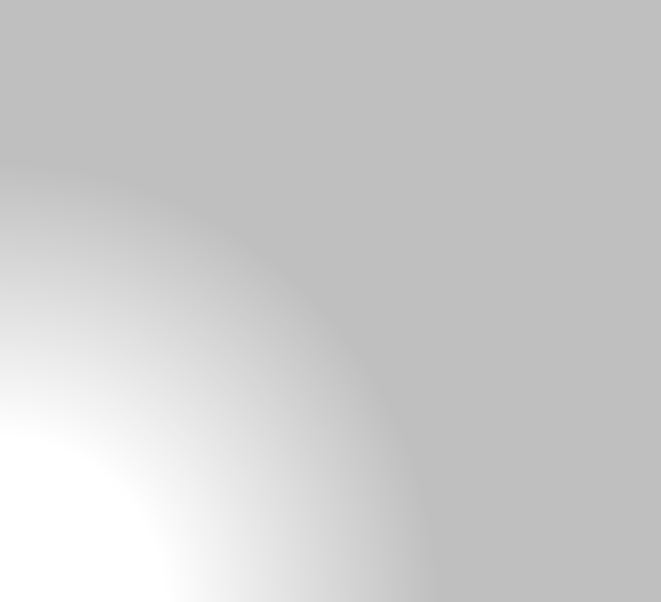 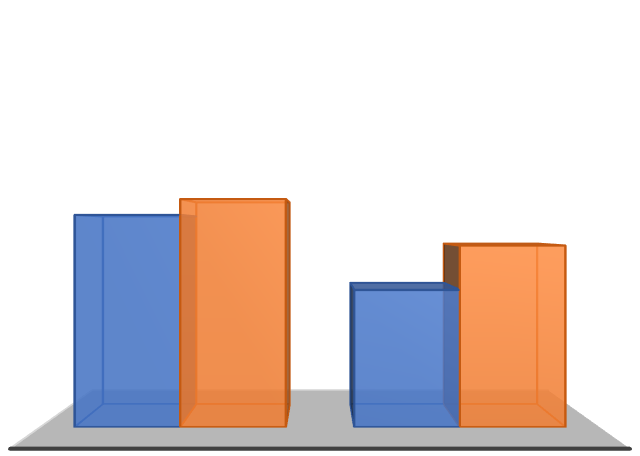 DAVITA SILVA JARDIM (CENE)  DAVITA SÃO BERNARDO (CDT)
2.863
2.663
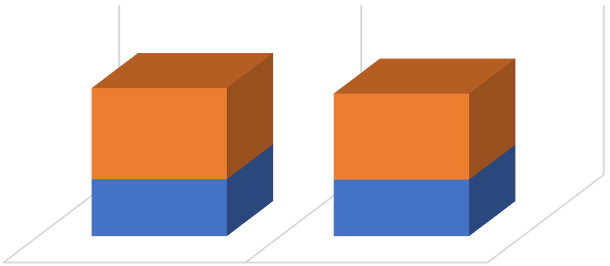 2.279
1.722
2.692
2.543
1.683	1.669

1 °  QUADRIM	1 °  QUADRIM
2020	2021
PAPANICOLAOU	MAMOGRAFIAS
1º quadrim 2020	1º quadrim 2021
Fonte: SIA Municipal (*2021 dados parciais)
Fonte: SIA Municipal (*2021 dados parciais)
Exames de Papanicolaou e  Mamografias sofreram o impacto  da pandemia
346 pacientes em atendimento
Relatório Detalhado - 1º Quadrimestre 2021
Rede de Atenção à Pessoa com Deficiência	Reabilitação
Média Mensal de Procedimentos

PRÓTESES AUDITIVAS
280	dispensações em média/mês
Fonte: SIA Municipal (*2020 dados preliminares)
FISIOTERAPIA AQUÁTICA CER IV
124 atendimentos no quadrimestre
06/04/2021 realizada Palestra: “Conscientização a  respeito do autismo” pelos profissionais do CER IV:  Dr. André Horcajo Agostinetti - Neurologista infantil  e Dra. Giani Teresinha dos Santos - Fonoaudióloga,  através a ferramenta zoom, disponibilizada para  todos profissionais da Rede de Saúde;
EQUOTERAPIA
508 Atendimentos no quadrimestre
05 a 09 de abril: “Ação de Conscientização do  Autismo” realizada na entrada do CER, com a  interação dos pacientes, distribuição de material e  montagem de quadro (tipo quebra cabeça),  participação de aproximadamente 200 pessoas;
Realizada Imersão da Equoterapia no CER. A equipe  conheceu a rotina do CER, através de visita guiada e  participação de atividades, visando a melhoria nos  processos de trabalho.
SAPATARIA CER IV
Avaliações e confecções –
40 atendimentos no quadrimestre
Relatório Detalhado - 1º Quadrimestre 2021
Rede de Atenção Psicossocial
  CAPS - Média mensal de procedimentos selecionados 
Nutrarte: média mensal de 59 usuários atendidos

Remando para a Vida: Não foram realizadas  ações neste quadrimestre, devido o fechamento  do Parque Estoril, como medida de  enfrentamento à Pandemia do COVID-19

CAMPANHA “JANEIRO BRANCO”
Realizada em 26/01/2021, roda de conversa  sobre Saúde Mental sobre AUTISMO
Fonte: SIA/SUS Municipal, *2021  dados parciais, houve readequação no lançamento da produção  dos CAPS
Comemoração do Dia Nacional de Combate  às Drogas e Alcoolismo, realizadas diversas  ações nos CAPS;
Dia Internacional da Mulher – rodas de  conversa, oficinas de auto-maquiagem e  grupos temáticos;
Dia Mundial da Saúde – atividades  relacionadas a conscientização de hábitos ;
Dia Mundial de Conscientização Sobre o  Autismo – 07/04/2021 realizadas palestras  referente ao tema.
09/03/2021 a 12/03/2021 Participação no  Congresso do COSEMS/SP - palestra na mesa  temática: Desafios para estruturação e fortalecimento de  Rede de Atenção Psicossocial em tempos de COVID-19 -  Dra. Cintia Azevedo Marquês Perico (Coordenadora de  Saúde Mental da Secretaria de Saúde de São Bernardo  do Campo)
Relatório Detalhado - 1º Quadrimestre 2021
Rede de Urgência e Emergência
PRÉ-HOSPITALAR FIXO - UPAs
UPAs - Média Mensal de Consultas Médicas
Reorganização dos fluxos de atendimento da Rede de  Urgência e Emergência em função do fechamento da  porta do HPSC para atendimento de pacientes e  referenciamento às UPAs;
Adequação das Unidades de Pronto Atendimento  como unidades de suporte ventilatório aos pacientes  acometidos pela COVID-19 durante o pico da  pandemia (março/2021);
Ampliação das Centrais de Gases medicinais das UPAs  para atendimento da demanda elevada em função da  COVID19;
Reforço no quantitativo de equipamentos de suporte
a vida (monitores, oxímetros, ventiladores);
Realização de testes de Antígeno para COVID-19 para  os pacientes em observação nas UPAs;
18 salas específicas destinadas ao atendimento e  isolamento de pacientes suspeitos e/ou confirmados  da COVID-19 (2 por UPA);
Manutenção de leitos de observação para pacientes
em isolamento pela COVID-19;
Disponibilização de Transporte Inter Hospitalar para  todos os pacientes de COVID-19 com vaga cedida nos  hospitais de referência;
Fonte: SIA/SUS Municipal, *2021 dados parciais
Implantação do Painel de Monitoramento de  Indicadores para as UPAs, PA Taboão, SAMU 192 e  TIH;
Implantação do Prontuário Afetivo;
Adequação estrutural do serviço de urgência e
emergência odontológica no PA Taboão;
Renovação dos mobiliários das salas de  observação (poltronas e colchões)
Relatório Detalhado - 1º Quadrimestre 2020
Rede de Urgência e Emergência
PRÉ-HOSPITALAR MÓVEL – SAMU
SAMU - Média Mensal de Atendimentos
Transporte Inter-Hospitalar - TIH  Média mensal 1º quadrim 2021
USB - 2.615 pacientes
UTI – 370 pacientes (Aumento de 60%  em relação ao 1º quadrimestre de 2020)
Treinamentos em Urgência/Emergência:
UPAs – 14 treinamentos/ 447 participantes
SAMU – 1.063 treinamentos/ 1.553
participantes
Fonte: SIA/SUS Municipal, *2021 dados parciais
Manutenção protocolo para  fornecimento de Declaração de Óbito e  Autópsia verbal pelos médicos do SAMU  192, como contingência durante a  pandemia da COVID-19.
Utilização de prontuário eletrônico por  meio de tablet em todas as viaturas  básicas do SAMU 192
Relatório Detalhado - 1º Quadrimestre 2021
REDE HOSPITALAR – Média mensal de Procedimentos Clínicos e Procedimentos Cirúrgicos
Fonte: SIH/SUS Municipal, *2021 dados parciais ** parto normal é considerado procedimento clínico
Relatório Detalhado - 1º Quadrimestre 2021
Atenção Hospitalar
HOSPITAL NOVO ANCHIETA – CAMPANHA
Abertura de 11 leitos de Terapia intensiva adulto para atendimento de pacientes acometidos pela Covid-19;
Implantação do Serviço de Ecocardiografia para pacientes internados com Covid-19
Participação em estudos clínicos para avaliar a segurança e a eficácia de meplazumabe, opaganib e BIO101 no  tratamento da COVID-19 em adultos hospitalizados;
1ª Campanha de vacinação Contra Covid-19: Coronavac -1ª Dose: 20,21 e 22/01/2021 – 466 funcionários
imunizados;
2ª Campanha de Vacinação contra Covid-19: Astrazeneca -1ª Dose: 29/01/2021: 33 imunizados.	(2ª dose  aplicada no HU entre os dias 26 e 30/04/21)
3ª Campanha de Vacinação contra Covid-19: Coronavac- 2ª Dose : 11,12,15 e 16/02. 459 imunizados (06
pessoas a menos pois foram desligadas da empresa)
4ª Campanha de vacinação contra Covid-19: Coronavac: 1ª Dose: 25/02/2021: 17 imunizados (2ª dose  aplicada em 25/03/2021).
Campanha de Vacinação Contra Influenza realizada nos dias 15 e 16/04.
Manutenção do boletim médico telefônico diário	e	vídeo chamada	para familiares dos pacientes
internados;
Relatório Detalhado - 1º Quadrimestre 2021
Atenção Hospitalar
HOSPITAL ANCHIETA
Projeto de Construção da Radioterapia e Reforma do Hospital Anchieta: Obra da  Radioterapia com 100% da obra concluída, não realizada entrega pelo Ministério da Saúde  devido à pandemia;
Melhorias	na	gestão	de	agendas	de	exames	laboratoriais	e	mudança	de	fluxo	de
agendamentos de exames para pacientes do Unacon;
Ajustes no espaço da espera da recepção do Unacon para garantir a segurança dos  pacientes com distanciamento correto, devido a pandemia. Instalado mais cadeiras e outro  painel de chamadas no corredor do ambulatório;
Revisão das agendas de consulta priorizando seguimento presencial de casos mais graves;
Campanha de Vacinação para Covid 19 e Campanha de vacinação para Influenza.
Relatório Detalhado - 1º Quadrimestre 2021
Atenção Hospitalar
HOSPITAL URGÊNCIA – CAMPANHA
Abertura de 9 leitos de Terapia intensiva adulto para atendimento de pacientes acometidos pela Covid-19;
Manutenção do Protocolo de Manejo de pacientes não críticos confirmados e suspeitos de COVID-19 e  Protocolo de IOT de pacientes COVID-19;
Manutenção do boletim médico telefônico diário	e realização de vídeo chamada para familiares dos  pacientes internados;
Testagem de mais de 5 mil colaboradores no complexo – para COVID;
Campanha	de	Vacinação	HPSC/HU	contra	COVID-19:	total	de	3.495	colaboradores	vacinados;  Vacinação contra Influenza: total de 1.535 colaboradores vacinados.
HOSPITAL E PRONTO SOCORRO CENTRAL
Protocolo de IAM com SST – 26 pacientes inseridos no protocolo e encaminhados para angioplastia
Protocolo de Trombólise no AVC hiperagudo - admissão de 266 pacientes com realização de 24 trombólises
Protocolo de Fratura de Fêmur do Idoso: 23 pacientes elegíveis ao protocolo e encaminhados para cirurgia e  seguimento clínico.
Protocolo de Sepse Adulto: 64 pacientes inseridos no protocolo
Protocolo de Vírus Sincicial Respiratório: internação de 181 pacientes, com 178 casos coletados, sendo 65
não elegíveis e 113 elegíveis.
Comemoração da Páscoa na Pediatria e colaboradores;
Relatório Detalhado - 1º Quadrimestre 2021
Atenção Hospitalar
HMU

Adequação do atendimento de Telemedicina no CAISM, com análise de prontuários médicos  ambulatoriais, para acompanhamento clínico;
Revisão do Protocolo de Acesso e do Protocolo de Manejo Clínico de casos suspeitos e confirmados  de COVID-19;
Campanha de vacinação: CORONAVAC - 600 colaboradores vacinados
1ª Dose - Dias 20, 21 e 22 de janeiro de 2021 / 2ª Dose - Dias 11, 12, 15 e 19 de fevereiro de 2021;
Campanha de vacinação: ASTRAZENECA - 385 colaboradores vacinados
1ª Dose - Dias - 27, 28, 29 de janeiro de 2021/ 2ª Dose - Centralizado na Medicina Ocupacional do  Complexo Hospitalar Municipal de São Bernardo do Campo;
Campanha de vacinação de RESIDENTES FMABC e SUS; CORONAVAC - 19 novos residentes vacinados
1ª Dose - Dia 08/03/2021 / 2ª Dose - Centralizado na Medicina Ocupacional do Complexo  Hospitalar Municipal de São Bernardo do Campo.
	Após a campanha, a vacinação de novos colaboradores passou a ser centralizada na Medicina  Ocupacional do Complexo Hospitalar Municipal de São Bernardo do Campo.
Relatório Detalhado - 1º Quadrimestre 2021
Atenção Hospitalar
HOSPITAL DE CLÍNICAS
Abertura de 20 leitos de enfermaria e 10 de UTI totalizando, 50 leitos de enfermaria e 50 de UTI  exclusivos para assistência de pacientes suspeitos e confirmados para diagnóstico de COVID;
Ampliação de serviço com abertura de nova farmácia no 8º andar para atendimento de novos leitos de  UTI dedicados à COVID;
Abertura de agenda de Eletroencefalograma adulto e pediátrico para atender demanda interna e da
rede de saúde;
Novos recusrsos diagnósticos: ressonância magnética de coração e de fígado com pesquisa de  hematomacrose.
Manutenção do contrato do Serviço de Cirurgia Cardíaca Pediátrica em parceria com a Secretaria de
Saúde do Estado de São Paulo;
Manutenção da parceria com as ONGs Riso sem Fronteiras e Amor&Cia;
Avaliação e orientação de Nutricionista para pacientes em hemodiálise;
Implantação da dispensação de rivaroxabana para pacientes ambulatoriais;
Campanha de vacinação COVID (Coronavac e Astrazeneca): dias 20 a 29/01, 01 a 05/02, 11 a 26/02, 03 a  05/03 e 18 a 19/03.
Relatório Detalhado - 1º Quadrimestre 2021
Atenção Hospitalar
LEITOS COVID EM OPERAÇÃO
Relatório Detalhado - 1º Quadrimestre 2021
Atenção Hospitalar
SAD
SAD – Média Mensal de Visitas e Procedimentos realizados pelas  Equipes (5 EMAD – 1 EMAP)
Ações de destaque:
Ações da Mega Transportes junto ao SAD:  implementação do COBLI MOTORISTA,  ferramenta de rastreamento que subsidia  check list, cartão combustível, manutenção  preventiva/corretiva e acesso remoto; e  reformulação e implementação do novo  DIÁRIO DE BORDO do motorista para  otimização da logística de transporte;

Telemonitoramento Fisioterapia e  Nutrição (pacientes que não estão  recebendo visita);
Fonte: SAD
356 pacientes em atendimento
Matriciamento presencial e por video  conferência com a Rede Básica (em  andamento);
Testagem	do	Covid-19	dos	pacientes,	cuidadores	e  familiares em articulação com a rede básica;
Campanha de vacinação COVID:
22/01/21 a 29/01/21: Coronavac	1ª dose, 214
Elaboração de base de dados para  informações de indicadores assistenciais  (em andamento);
pacientes, condutores da frota de veículos SAD e  colaboradores do SAD vacinados, totalizando 309  doses aplicadas;
02/02/21 a 27/02/21: Coronavac 2ª dose e  Astrazeneca 1ª dose , totalizando 291 doses  aplicadas.
Implantação do Tablet para telemedicina  e videoconferência.
Relatório Detalhado – 1º Quadrimestre 2021
Atenção Básica
ESTRATÉGIA SAÚDE DA FAMÍLIA

154 Equipes de ESF implantadas
EQUIPES DE ATENÇÃO BÁSICA
Média mensal de procedimentos
Cobertura de ESF*: 63,33%
Cobertura de Atenção Básica*: 74,77%
(Fonte: DAB/MS: e- Gestor histórico de cobertura*)
24 Médicos do Programa Mais Médicos
542 ACS	19 NASF
Fonte: SIA/SUS Municipal (*2021 dados parciais)
SAÚDE BUCAL
SAÚDE BUCAL ESPECIALIZADA - Centro de Especialidades  Odontológicas (Nova Petrópolis, Alvarenga e Silvina)  Média Mensal de Procedimentos
109 ESB Implantadas
(Fonte:DAB/MS: e-Gestor histórico de cobertura)
Cobertura SB na Atenção Básica 48,22%

SAÚDE BUCAL BÁSICA - Média Mensal de Procedimentos
Fonte: SIA SUS Municipal, *2021 dados parciais
Fonte: SIASUS Municipal, *2021 dados parciais
Relatório Detalhado - 1º Quadrimestre 2021
Atenção Básica
AÇÕES
Março: Mês da Mulher
Live com os ACS - encontros virtuais realizados no  dia 23/02/2021:
Dia da Saúde
Ações voltadas à saúde do trabalhador no dia  07/04/2021, nas dependências de todas as  UBSs
Palestrante - Dr Rodolfo Strufaldi
Tema - rastreamento de CA de colo uterino
Objetivo: valorizar todos os trabalhadores, com  momentos de cuidado por meio de aplicação  de técnicas de auriculoterapia, massagem,  Reiki, meditação, relaxamento;
Rastreamento câncer de mama
Implantação	do	programa	de	rastreamento  organizado para o câncer de mama.
23° Campanha Nacional de Vacinação  Influenza
Início em 12/04/2021 - 1ª etapa da campanha:
Unidades que já realizaram a busca ativa e  agendamento do exame de mamografia na Unidade  Móvel:
UBS São Pedro
Crianças – 22.709
Gestantes – 2.333
Puérperas – 386
Índios – 36
Trabalhadores da Saúde – 4.524
UBS Alves Dias
UBS Orquídeas
Campanha de busca ativa da tuberculose
674 amostras coletadas entre os meses de janeiro a  abril
Relatório Detalhado - 1º Quadrimestre 2021
Atenção Básica
AÇÕES
Projeto – acessa sua UBS + digital
Projeto – Matriciamento AME Santo
André
Ação do NIR do Departamento de Atenção Básica  junto ao AME Santo André, com objetivo de diminuir  o absenteísmo e otimizar o uso da oferta  disponibilizada pelo AME ao município de SBC.
Ampliação do acesso aos cuidados oferecidos pela  UBS por meio de tecnologias de informação  aplicadas à saúde e aplicativos de troca de  mensagem como o WhatsApp.
Total de tele atendimentos realizados no 1º
quadrimestre de 2021 - 5.751 consultas.
19/04/2021 - 1ª reunião para apresentação do  Projeto, desencadeando a visita na UBS Vila Rosa, por  referência do AME Santo André, para conhecimento  dos processos de regulação na unidade.
Média de mensagens recebidas por UBS - 220  mensagens /dia.
Projeto – Gestão de Agendamentos
Implantação do projeto piloto para a centralização do  controle de agendamentos do Núcleo Interno de  Regulação da unidade e uso do WhatsApp como  ferramenta de contato com os pacientes.
Ampliação do horário de atendimento –
Programa Saúde na Hora
Total de 18 UBS com o horário estendido
1ª Fase: 01/04/2021 - Levantamento de requisitos  e desenvolvimento junto à UBS Leblon;
2ª Fase: 16/04/2021 - Apresentação da primeira
versão da ferramenta;
3ª Fase: 22/04/2021 - Entrega de tablet como  ferramenta facilitadora;
Relatório Detalhado - 1º Quadrimestre 2021
Atenção Básica
AÇÕES COVID-19

EPIs e equipamentos
Monitoramento de casos suspeitos e  confirmados de Covid 19 pela Atenção Básica
1.122 pacientes monitorados pela Atenção
Básica no quadrimestre
Entrega de 993.682 itens de EPIs para mais  de 2.500 profissionais de saúde.
Máscara N95: 21.056 (un.)
Máscara Cirúrgica: 85.666 (un.)
Touca cirúrgica: 46.400 (un.)
Avental descartável: 44.760 (un.)
Luvas P: 313.800 (un.)
Luvas M: 388.900 (un.)*
Luvas G: 93.100 (un.)*
Vacinação contra COVID-19
Iniciada em fevereiro, foram aplicadas 205.286  doses de vacinas pelas equipes de saúde do  município
A	entrega	é	feita	quinzenalmente	ou  sempre que necessário
Vacinação em acamados / Restritos ao lar
Vacinação em aldeias indígenas
Grupos prioritários de acordo com o PNI
Treinamento de Parada Cardíaca e choque
anafilático
Parceria com o NEU/SAMU, treinamento para  toda a equipe de Vacinadores - de 18 a 20 de  janeiro
Relatório Detalhado - 1º Quadrimestre 2021
Atenção Básica
AÇÕES COVID-19
CASA ConVIDA
CENTROS COMUNITÁRIOS COVID
CCC Vila São Pedro
início das atividade no dia 11/09/2020
1.107 pacientes atendidos 850 testagens/  253 casos positivos
11	vagas	destinadas	a	pessoas
suspeitas e/ou confirmadas de COVID-  19 que necessitam de um local para
permanecer	durante	período	de  isolamento.

100	pacientes	acompanhados	até	o  momento.
CCC União
início das atividade no dia 11/09/2020  1.600 pacientes atendidos 1380 testagens/
497 casos positivos
A partir de fevereiro/21, reservadas  50% das vagas, para as gestantes.
34 UBSs com fluxo para atendimento Covid 19 estabelecido

05 Centros de Atendimento para o Enfrentamento a COVID 19
UBS Batistini, UBS Areião, UBS Santa Cruz, UBS Montanhão e UBS Vila Euclides.
Relatório Detalhado - 1º Quadrimestre 2021
Atenção Básica
AÇÕES INTERSETORIAIS
Programa Saúde na Escola (PSE)
Programa Bolsa Família
1º vigência 2021
40,67% de acompanhamento das  condicionalidades da saúde
Adesão de	197 Escolas Municipais ao Programa  Saúde na Escola e ao Programa Crescer Saudável
A Pandemia demandou a adoção de ofertas  educacionais remotas e híbridas. As equipes  realizaram ações do PSE de maneira remota;
As ações do PSE para o ciclo:
Saúde Ambiental;
Promoção da atividade física;
Alimentação saudável e prevenção da obesidade;
Promoção da cultura de paz e direitos humanos;
Prevenção das violências e dos acidentes;
Prevenção de doenças negligenciadas;
Verificação da situação vacinal;
Saúde sexual e reprodutiva e prevenção do HIV/IST;
Prevenção ao uso de álcool, tabaco, e outras drogas;
Saúde bucal;
Saúde auditiva;
Saúde ocular; e
Prevenção à Covid-19.
Reuniões Intersetoriais
Conselho Tutelar
Secretaria de Assistência Social
Educação e Saúde
Objetivo de discutir os casos de violência  contra crianças e adolescentes.
Relatório Detalhado - 1º Quadrimestre 2021
Atenção Básica
AÇÕES INTERSETORIAIS	EDUCAÇÃO PERMANENTE
Retorno às Aulas
Saúde da Mulher
Organização territorial - duas referências por  Unidade Básica de Saúde com o objetivo de:

Esclarecer dúvidas em relação aos  Protocolos Sanitários;

Apoio	na	identificação	de	casos
suspeitos/confirmados COVID 19;

Apoio na identificação de contactantes;

Encontros para pactuação de ações e  fluxos de notificação e afastamento com  Departamento de Atenção Especializada e  Vigilância Epidemiológica;

Encontros territoriais com os diretores das  Escolas para pactuação do Apoio Técnico  às Unidades Escolares.
Encontros virtuais realizados nos dias 13 e 15 de abril;
Palestrante: Dr Rodolfo Strufaldi
Participação de 215 profissionais das UBS
Principais temas discutidos: rastreamento do CA de mama,  prescrição do Cálcio para gestantes para prevenção de Pré  Eclâmpsia e Eclâmpsia.
Residências em parceria com a FMABC
Residência Multiprofissional de Saúde do Idoso
4 residentes - nutrição, terapia ocupacional, farmácia,  enfermagem;
Campo de prática: UBS Rudge Ramos/Cuidadoso
Residência Multiprofissional de Atenção ao Câncer
4	residentes	-	nutrição,	fisioterapia,	farmácia,
enfermagem
Campo de prática: alterado da UBS Nazareth para a UBS
Vila Euclides
Relatório Detalhado - 1º Quadrimestre 2021
Atenção Especializada
APOIO DIAGNÓSTICO
CONSULTAS MÉDICAS
PROCEDIMENTOS COM FINALIDADE DIAGNÓSTICA
Média mensal de procedimentos com finalidade diagnóstica,
 	realizados na Rede Municipal de Saúde
ATENÇÃO ESPECIALIZADA NA REDE MUNICIPAL DE
 	Média mensal de consultas médicas especializadas
Fonte: SIA/SUS Municipal, *2021 dados parciais
Unidade Móvel de Mamografia
Março – Mês da Mulher
01/03/2021 a 12/03/2021 realizados 1.199 exames  de mamografia
Fo nte: SIA /SUS M unicipal, *2021 dado s parciais
Relatório Detalhado – 1º Quadrimestre 2021
Atenção Especializada
Ações nas Policlínicas
Triagem para sintomáticos COVID na entrada das Policlínicas; atendimentos em grupo com redução no  número de participantes, mantendo distanciamento seguro; higienização de salas e materiais
Policlínica Centro:
Dia mundial da obesidade: elaborados cartazes pelas nutricionistas e colocados em pontos estratégicos  da unidade, alertando os usuários sobre a obesidade infantil e adulto durante o mês de março;

Comemoração do Dia Mundial da Saúde – realizada em 07/04/2021, ação voltada para todos os  colaboradores da Policlínica Centro e Policlínica Imagem por meio de mensagem de agradecimento, com  intuito de promover reflexão sobre a importância de cuidar de sua saúde para o cuidado com os pacientes,  e demonstrar respeito e reconhecimento do trabalho desenvolvido.

Ampliação no horário de atendimento da Policlínica Centro – Imagem até às 21h para a  realização de exames de USG. 18/01/2021 a 26/03/2021 – Foram realizados 2.489 exames de USG no  horário estendido.

Policlínica Alvarenga:

08/03/2021 – Dia Internacional da Mulher – Exposição de cartazes alusivos em homenagem ao Dia das
Mulher;

07/04/2021 – Dia Mundial da Saúde - exposição de cartazes alusivos ao tema.
Relatório Detalhado - 1º Quadrimestre 2021
Atenção Especializada
LINHA DE CUIDADO DAS DOENÇAS RESPIRATÓRIAS CRÔNICAS
19/03/2021 - 2º Reunião de Engajamento do Projeto Breathe Well Brasil – com a presença  de representantes das instituições: Fundação PROAR, Hospital Oswaldo Cruz, OPAS, FMABC,  ONG ACT, Sociedade Paulista de Pneumologia, GEPRAPS, Programa Estadual de Tabagismo,  GRESP e 1 paciente com DPOC. Tratados assuntos inerentes a mobilização de pessoas para  que o projeto avance, cuidado adequado a pessoas com DPOC e construção do plano de  ação.


24/04/2021 – Reportagem publicada no Diário do Grande ABC – “Policlínica oferece  reabilitação para tratar as sequelas deixadas pela COVID”, retratada a experiência exitosa
com paciente atendido pela equipe de fisioterapia respiratória da Policlínica, pós internação,  com sequelas do COVID, vídeo veiculado nas redes sociais da PMSBC.  (https://www.instagran.com/tv/CODmohdJWKA/?igshid=4e25mwuw039f)
Programa de Oxigenioterapia Domiciliar : 128 pacientes em atendimento (abr/2021)
CPAP 30	BIPAP 20
Relatório Detalhado - 1º Quadrimestre 2021
Atenção Especializada
Programa Municipal de Combate à Tuberculose
28/01/2021 – Início de supervisão da tomada de medicação por vídeo chamada para pacientes da  Referência, estão em seguimento 50 pacientes;

01/03/2021 - Distribuição de 500 panfletos na Policlínica Centro, aos pacientes que estavam nas
recepções da unidade, contendo informativo sobre tosse e tuberculose;

	08/03/2021 – Início da busca ativa de casos de tuberculose na Policlínica Centro, pacientes  abordados pela recepção sendo questionados sobre a presença de tosse e encaminhados para o  posto de enfermagem para coleta de exames;

07/04/2021 – Realizada discussão do seguimento de pacientes de tuberculose no Município durante  a pandemia, a fim de evitar a coinfecção TB/COVID e diminuir os números de abandonos.


Programa IST AIDS Hepatites virais
05/02/2021 – Instalação de “Jumbo” com preservativos no Parque da Juventude, foram  disponibilizados 7.200 unidades de preservativos;

08/02/2021 a 12/02/2021 – Estímulo à prevenção no Carnaval, distribuídos 1.000 kits de
prevenção;

24/03/2021 – Capacitação da equipe sobre o lançamento do  Darunavir 800mg, nova  dosagem
disponível para o tratamento do HIV;

14/04/2021 – Realizada capacitação da equipe para a vacinação em indivíduos portadores de HIV  (vacina para prevenção do pneumococo).
Relatório Detalhado - 1º Quadrimestre 2021
UGP – BID : Ações em andamento
HOSPITAL DA MULHER – Aguardando assinatura do Contrato de Prestação de Serviços, previsão de início da obra no 2° Trim.  de 2021;
POLICLÍNICA ALVARENGA – Projetos em fase de aprovações (VISA e SOPE). Previsão de início da reforma Maio de 2021
UPA SILVINA – Processo de licitação em andamento, questionamentos técnicas apresentadas pela PGM 5 estão sendo  respondidas pelas partes responsáveis. Previsão de início da obra para o 1º semestre de 2021.
SUPERVISÃO DE OBRAS DO HOSPITAL DA MULHER – Em fase de negociação do contrato, previsão de início em paralelo à  contratação da obra de reforma do Hospital da Mulher.
IMPLEMENTAÇÃO DAS LINHAS DE CUIDADO NA RAS
Capacitações presenciais realizadas entre 2019 e 2020;
Contratação de consultoria para implantação de serviço de desenvolvimento assistencial e educacional à saúde  reprodutiva – publicação de convite para Manifestação de Interesse nos jornais oficiais;
Aquisição de equipamentos e mobiliários para a Escola de Saúde – processos licitatórios realizados, fornecimentos  previstos para Maio/2021
Previsão de novas capacitações com a implantação da Plataforma de Ensino à Distância em 2021 (Contrato assinado em  21/12/2020 e Ordem de Serviços expedida em 18/01/2021 – contrato vigente)
SISTEMA DE GESTÃO FINANCEIRA DO PROGRAMA - sistema de gestão implantado e em uso pela equipe;
AVALIAÇÃO DE IMPACTO DO PROGRAMA - contrato assinado em 14/07/2020, em execução
INTEROPERABILIDADE DE SISTEMAS DE SAÚDE – Licitação em fase de elaboração de quadro de preços para abertura do  processo de contratação.
Relatório Detalhado - 1º Quadrimestre 2021
Proteção à Saúde e Vigilâncias
Covid 19
COMITÊ DE COMBATE AO CORONAVIRUS – Secretaria de Saúde

Implantação do Comitê, no âmbito da Secretaria de Saúde, com reuniões semanais
deliberativas sobre as ações de enfrentamento da pandemia pelo Covid 19

16 reuniões ordinárias realizadas no 1º quadrimestre

AÇÕES RELACIONADAS À COVID-19 Vigilância Epidemiológica

Manejo clínico e fluxograma no atendimento à pandemia de COVID-19;
Palestra sobre COVID-19 aos profissionais da rede privada e pública;
Palestra sobre a Campanha Nacional de Vacinação contra COVID-19 (UBS,UPAs e Hospitais públicos e  privados);
Estruturação, Organização, orientação e apoio a central 156 para as demandas da COVID-19 por via telefone;
Relatório Detalhado - 1º Quadrimestre 2021
Proteção à Saúde e Vigilâncias
COVID 19 – SITUAÇÃO EPIDEMIOLÓGICA
COVID 19
VACINAÇÃO COVID 19
205.286 doses aplicadas até
30/04/2021
Fonte: *dados preliminares: casos e óbitos acumulados até 30/04/2021 -  DVE/SBC
Total de casos confirmados acumulados até
30/04: 69.500
Óbitos confirmados acumulados até 30/04:
2.253 (letalidade 3,2%)
1ª dose 127.003
(15% da população municipal)
2ª dose 78.283
(9,3% da população municipal)
76% Coronavac
24% Astra Zeneca
TESTAGEM MUNICIPAL PARA
COVID
269.632 testes
56% dos casos confirmados por RT-PCR
Fonte: DVE/SBC, dados acumulados 2020-2021 até 30/04
Relatório Detalhado - 1º Quadrimestre 2021
Proteção à Saúde e Vigilâncias
COVID 19 – SITUAÇÃO EPIDEMIOLÓGICA
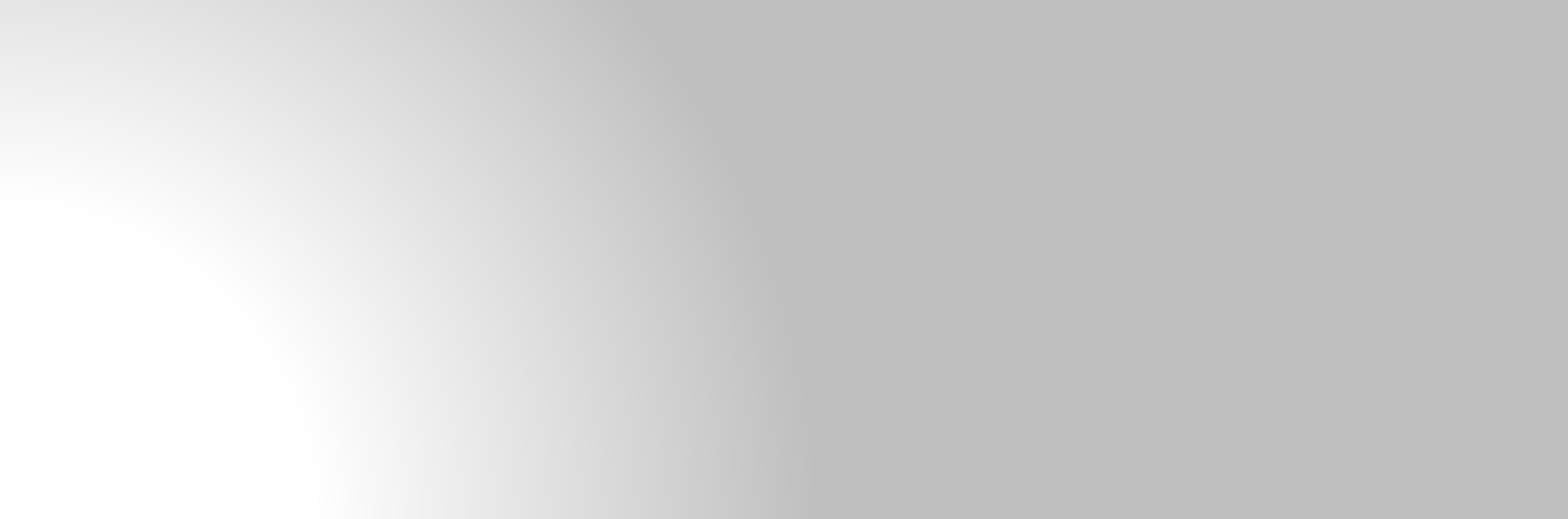 Casos confirmados de Covid, residentes SBC, 2020-2021*
9.000

8.000

7.000

6.000

5.000

4.000
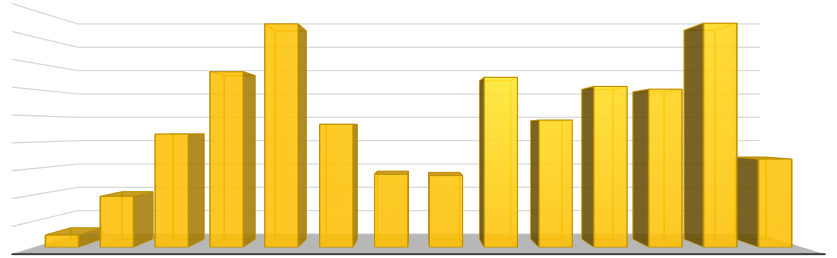 3.000
1.938
2.000
467
1.000
0
MAR/20
ABR/20
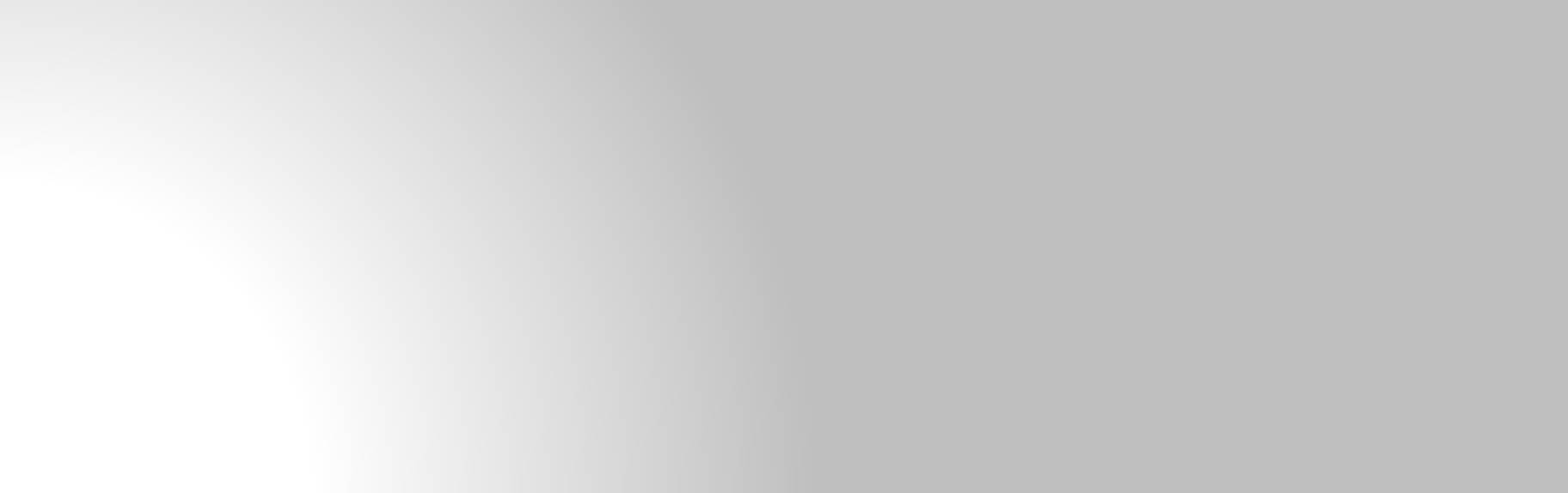 Óbitos confirmados por COVID, residentes SBC, 2020-2021
450
400
350
300
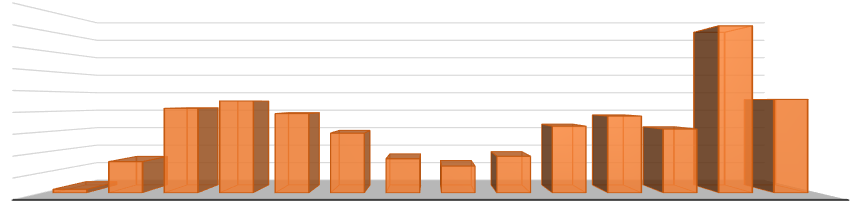 411
250
200
150
100
50
0
230
226
208
195
189
164
157
147
90
84
77
66
9
MAR/20
ABR/20
MAI/20
JUN/20
JUL/20
AGO/20	SET/20	OUT/20	NOV/20

Fonte: SIM/SBC, *dados preliminares até 30/04/2020
DEZ/20
JAN/21
FEV/21
MAR/21
ABR/21
Relatório Detalhado - 1º Quadrimestre 2021
Prestação de Contas CMS – 3º Quadrimestre 2016
Proteção à Saúde e Vigilâncias
VIGILÂNCIA EPIDEMIOLÓGICA
TUBERCULOSE
HANSENÍASE
SÍFILIS
HIV/AIDS
Janeiro Roxo
Divulgação nas áreas de trabalho dos computadores e no  Jornal eletrônico Notícias do Munícipio;
Distribuição de cartazes nos serviços de saúde municipal;
Palestra para pacientes e funcionários do Nutrarte;
Ação Educativa na Policlínica Centro;
Infográfico – Informe Epidemiológico.
Relatório Detalhado - 1º Quadrimestre 2021
Prestação de Contas CMS – 3º Quadrimestre 2016
Proteção à Saúde e Vigilâncias
SVO/IML
LABORATÓRIO MUNICIPAL DE SAÚDE PÚBLICA
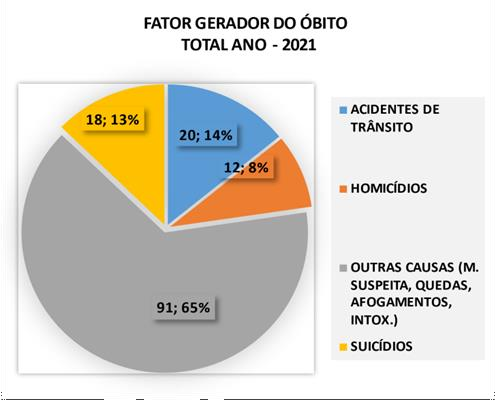 2.130 análises realizadas nas amostras de água
1º quadrimestre 2021
259 necrópsias
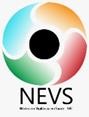 118 mortes naturais
Núcleo em Vigilância em  Saúde: NEVS
serviço implantado em 5 UBSs:  Rudge Ramos, Pq São  Bernardo, Leblon, Riacho  Grande e Baeta Neves.
141 mortes violentas
Fonte: DVE/SVO *dados preliminares  04/05/2021
Relatório Detalhado - 2º Quadrimestre 2021
Proteção à Saúde e Vigilâncias
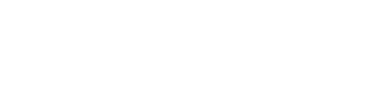 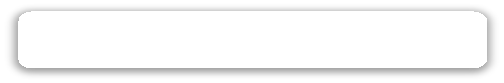 ARBOVIROSES
Chikungunya, Zika vírus, Febre Amarela
Imóveis trabalhados para prevenção da Dengue
Fonte: DVE/SBC, *dados preliminares 04/05/2021
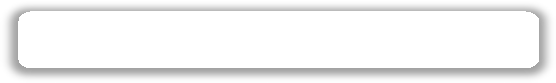 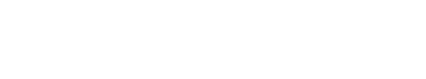 VIGILÂNCIA SANITÁRIA
Fonte: DPSV/CCZ *Dados preliminares
AÇÕES

Atualização do Plano de Ação  Municipal de Controle da  Dengue;

Criação de Plano de Ação  Municipal de Manejo e  Controle de Escorpião.
Relatório Detalhado - 1º Quadrimestre 2021
Proteção à Saúde e Vigilâncias
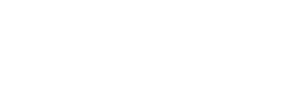 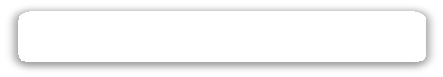 ZOONOSES
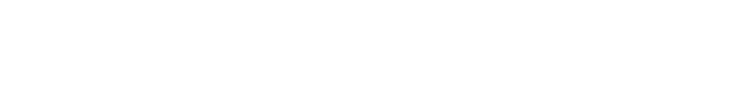 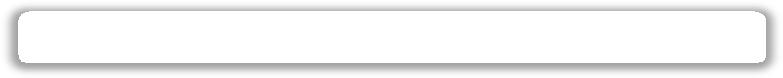 CEREST e VIGILÂNCIA AMBIENTAL
ADOÇÃO DE ANIMAIS
34 animais
AÇÕES EDUCATIVAS
39 vistorias e orientações
04 palestra
752 pessoas orientadas
ESTERILIZAÇÃO DE CÃES E GATOS
1.202 animais esterilizados
VACINAÇÃO ANTIRRÁBICA
1.843 animais vacinados
Relatório Detalhado – 1º Quadrimestre 2021
Apoio à Gestão do SUS
REGULAÇÃO DE URGÊNCIA
REGULAÇÃO AMBULATORIAL
Monitoramento da oferta exames de apoio diagnóstico e terapia e  de consultas especializadas 1º Quadrim_2021
Fonte: Central de Regulação SBC
Fonte: registros Hygia/CROSS/MV CRA_06_05_2020
REGULAÇÃO DE TRANSPORTE SANITÁRIO
Média Mensal de Solicitações Atendidas pela  Regulação de Transporte Sanitário
Fonte: Transporte Sanitário -DAG/SUS
Transporte Sanitário TRS/Fisioterapia 207  pacientes/mês
Relatório Detalhado – 1º Quadrimestre 2021
Apoio à Gestão do SUS
COMPLEXO REGULADOR MUNICIPAL

Principais ações

Monitoramento dos agendamentos – acompanhamento e alterações nas grades de  horário das consultas e exames especializados, de acordo com a mudança de faixa do  Plano São Paulo;

Monitoramento dos Leitos exclusivos para Covid-19 - acompanhamento das  solicitações e transferências, oriundas das UPA’s e HPSC, para pacientes com suspeita  de Covid-19;

Articulação com a CROSS (Central de Regulação de Oferta de Serviços de Saúde), para  a absorção de pacientes, com suspeita de covid-19, de outros municípios para os  Hospitais de Campanha;
Relatório Detalhado - 1º Quadrimestre 2021
Apoio à Gestão do SUS
OUVIDORIA
Fonte: OuvidorSUS/SMS
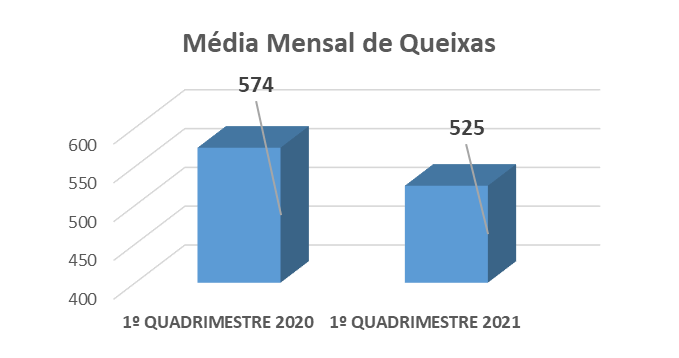 Média mensal de queixas  registradas na Ouvidoria  1° Quadrimestre: 525
*Queixas: Solicitações, Reclamações e
Denúncias


Fonte: OuvidorSUS/SMS
Relatório Detalhado - 1º Quadrimestre 2021
Apoio à Gestão do SUS
OUVIDORIA
Manifestações Covid-19 por departamento, segundo classificação - 1º Quadrimestre/2021.
Iniciada em março/2021 orientação referente à COVID-19, gerando demandas com Assuntos não pertinentes
(Demandas que recebem orientação da Ouvidoria).
Fonte: OuvidorSUS/SMS
Relatório Detalhado - 1º Quadrimestre 2021
Apoio à Gestão do SUS
AUDITORIA
Relatório Detalhado - 1º Quadrimestre 2021
Apoio à Gestão do SUS
AUDITORIA
Relatório Detalhado - 1º Quadrimestre 2021
Apoio à Gestão do SUS
AUDITORIA
Relatório Detalhado - 1º Quadrimestre 2021
Apoio à Gestão do SUS
AUDITORIA
Relatório Detalhado - 1º Quadrimestre 2021
Apoio à Gestão do SUS
AUDITORIA
Relatório Detalhado – 1º Quadrimestre 2021
Apoio à Gestão do SUS
ASSISTÊNCIA FARMACÊUTICA
Farmácia de Medicamentos  Especializados – FME São Bernardo  do Campo
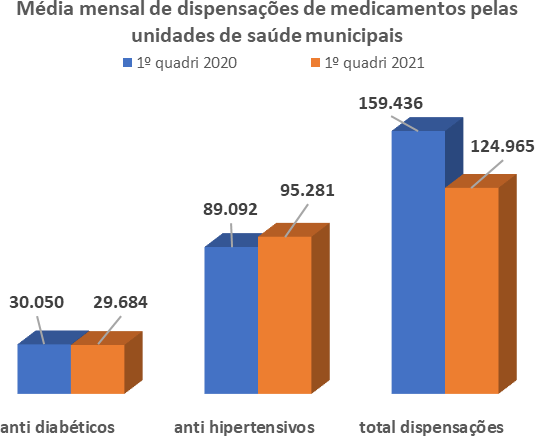 Monitoramento de Diabéticos Insulino  dependentes (Glicocys) : 5.927 cadastros  ativos

Média mensal de consultas  farmacêuticas: 305
AÇÕES JUDICIAIS
22 novas ações em 2021  426 ações judiciais vigentes
13 ações deixaram de ser atendidas  (falecimento, suspensão de tratamento,  atendimento por outro ente)
Realização de testes rápidos para HIV,  Sífilis e sessões de auriculoterapia pelos  farmacêuticos
Relatório Detalhado - 1º Quadrimestre 2021
Apoio à Gestão do SUS
INFORMAÇÃO/INFORMATIZAÇÃO

Sistema EPHealth - Treinamento e suporte para higienização dos cadastros na plataforma do sistema  EPHealth (Gestor), nas 34 unidades Básicas de Saúde;

Implantações - Implantação do sistema Glicosys nas Unidades Básicas de Saúde;
Infraestrutura de cabeamento e hardware para TIC - Implantação de infraestrutura com a instalação de 3
racks, totalizando 220 pontos para as novas instalações do Departamento de Apoio à Gestão. Auxílio a
equipe de infraestrutura da saúde na instalação de rede elétrica;

Rede telefonia Atenção Básica - Entrega de 80 aparelhos de telefonia voip para a rede de atenção básica;

Dispositivos Moveis - Configuração e entrega de 90 tablets para as Unidades Básicas de Saúde.
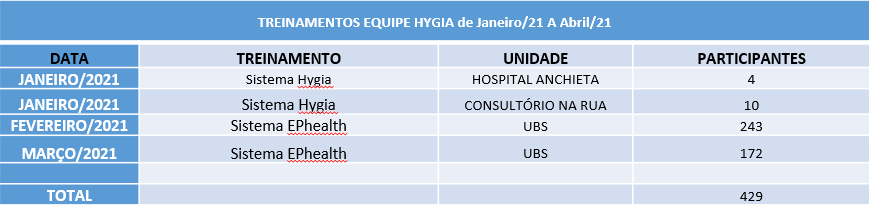 Relatório Detalhado - 1º Quadrimestre 2021
Apoio à Gestão do SUS
INFORMAÇÃO/INFORMATIZAÇÃO


Ações relacionadas ao enfrentamento da Pandemia Covid -19

Disponibilização, no quadrimestre, de 122 Boletins Diários Covid 19, com dados relativos à situação da  pandemia no município, para subsidiar as ações de enfrentamento pelos gestores

Manutenção de DashBoard para monitoramento de pacientes suspeitos ou confirmados para Covid 19  atendidos na rede municipal de saúde

Programa Telemedicina Inteligente – Plataforma Laura – Plataforma de inteligência artificial destinada a  fazer a triagem e acompanhamento on-line de pacientes com suspeita de COVID
Implantação da sala de monitoramento da Plataforma Laura com 6 micro computadores;
Nº de pacientes avaliados: 13.365
Nº monitorados: 6.833
Pacientes em teleorientação: 0

Implantada a infraestrutura de internet e a realização de suporte aos postos avançados de vacinação contra  Covid-19.
Relatório Detalhado - 1º Quadrimestre 2021
Apoio à Gestão do SUS
REDE ESCOLA
EDUCAÇÃO PERMANENTE
REDE ESCOLA: Ensino – Serviço
PAREPS
Em decorrência a pandemia pela COVID-19, a  formação foi suspensa.
Estágios paralisados no 2º Quadrimestre, devido à  pandemia do COVID-19.
Seguindo a Resolução GSS nº 05, de 18 de março de 2020  que determina a suspensão provisória dos estágios nas  unidades de saúde deste município, pelo prazo de até 180  (cento e oitenta) dias contados da data da publicação do  Decreto nº 21.111, 16 de março de 2020.
RESIDÊNCIA MULTIPROFISSIONAL
02 Programas da SS
Saúde Mental
Saúde da família
Total 25 residentes
RESIDÊNCIAS MÉDICAS
06 programas, nas especialidades:
Ginecologia/Obstetrícia, Pediatria, Clínica  Médica, Psiquiatria, Anestesiologia e Saúde da  Família e Comunidade
Total 96 residentes

02 Programas em Parceria com a FUABC
Saúde do idoso
Atenção ao câncer
Total 17 residentes
Relatório Detalhado - 1º Quadrimestre 2021
Controle social
REUNIÕES
Conselho Municipal de Saúde:
4 reuniões ordinárias (janeiro, fevereiro, março e abril)
2	reuniões	extraordinárias	(abril)	realizadas	por  meios eletrônicos;

Conselhos Locais de Unidades:
Reuniões suspensas devido a pandemia de COVID-
19.
Relatório Detalhado - 1º Quadrimestre 2021
OBRIGADO

Dr. Geraldo Reple Sobrinho
Secretário de Saúde
AGRADECIMENTO ESPECIAL

Equipe da Secretaria de Saúde
Equipe da Secretaria de Finanças
Membros da Comissão de Orçamento e Finanças do CMS
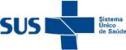